МБОУ Мухановская СОШ, музей «Память»Помню имя твоё
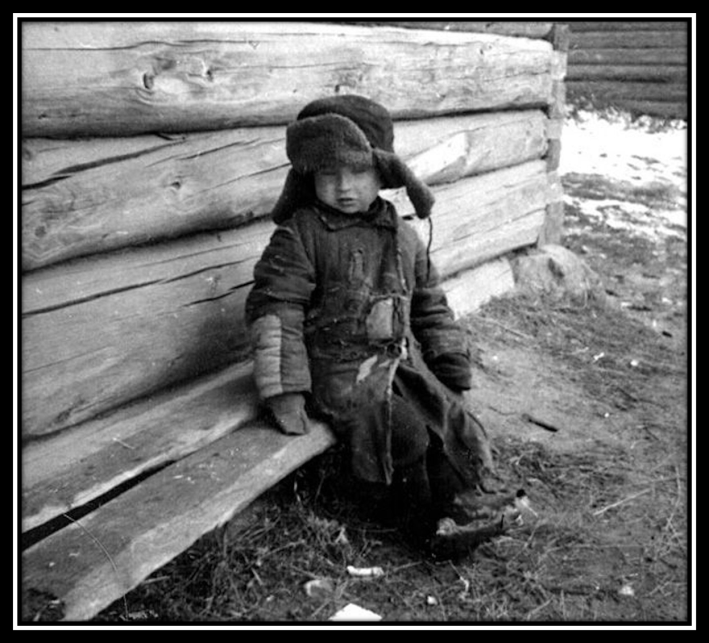 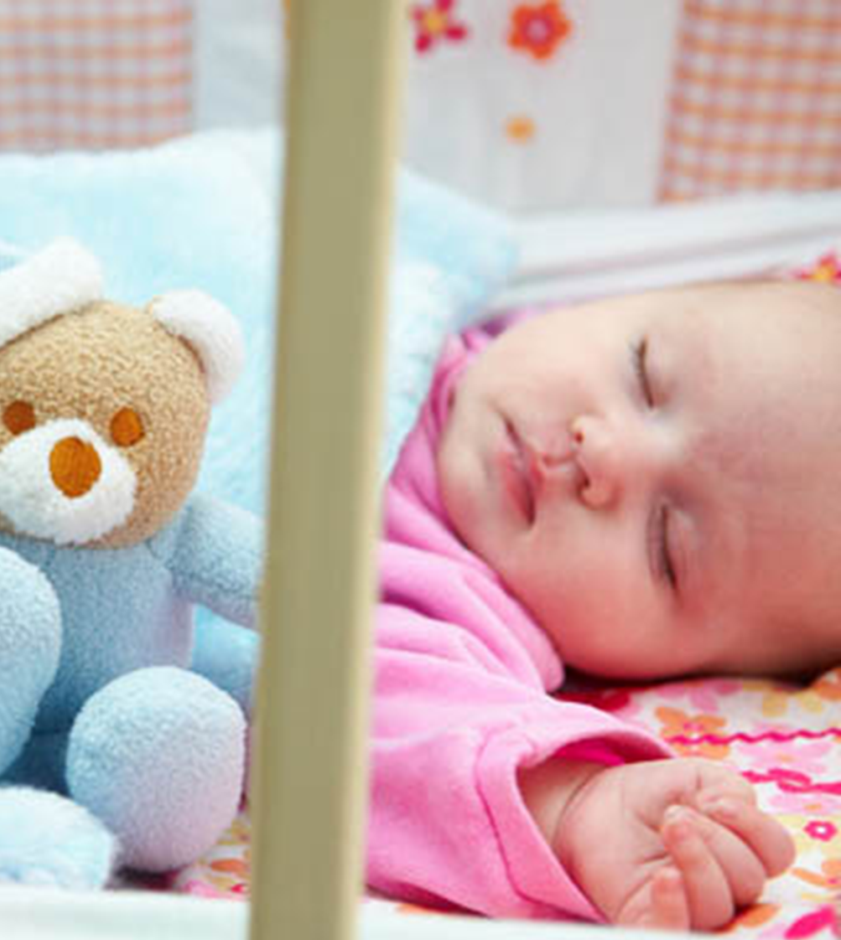 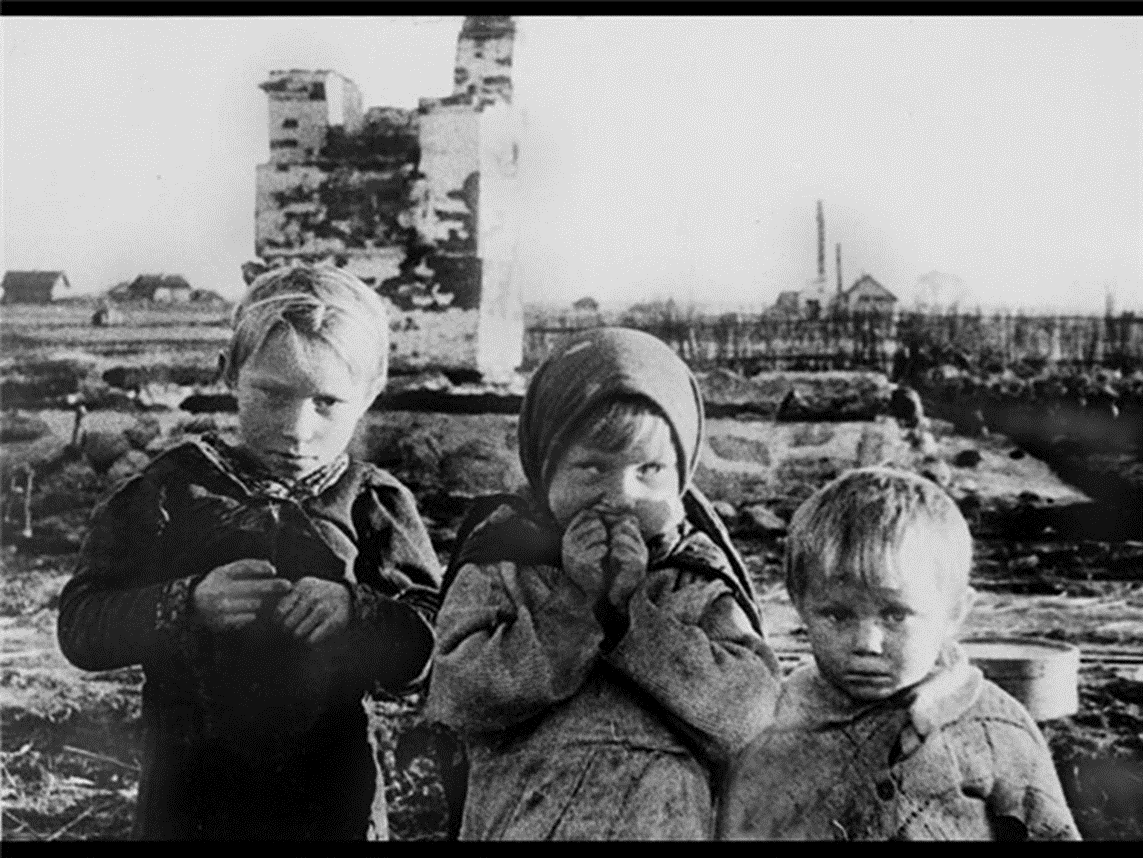 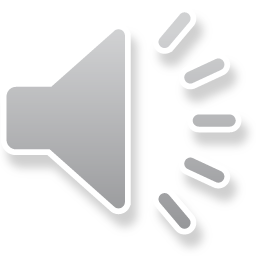 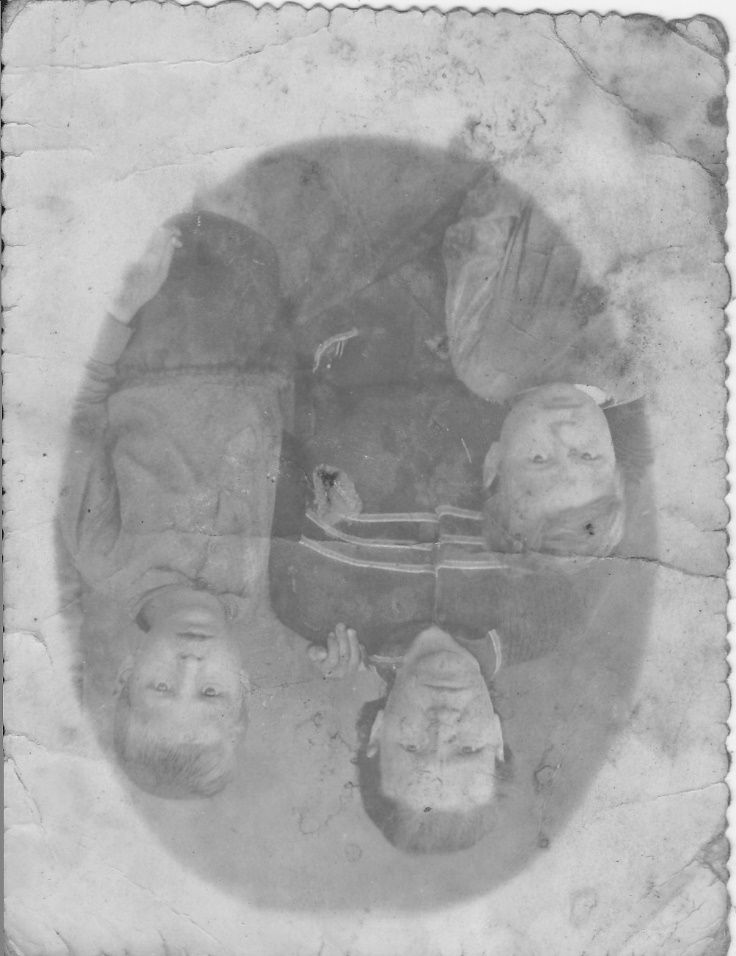 Анна Ивановна Рогатина с детьми Люсей и Валентином.40-е годы
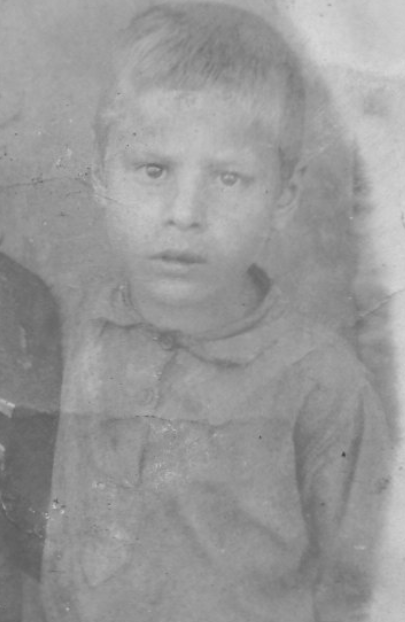 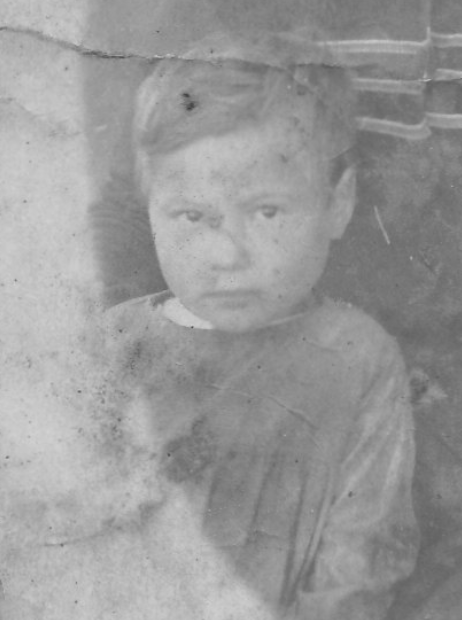 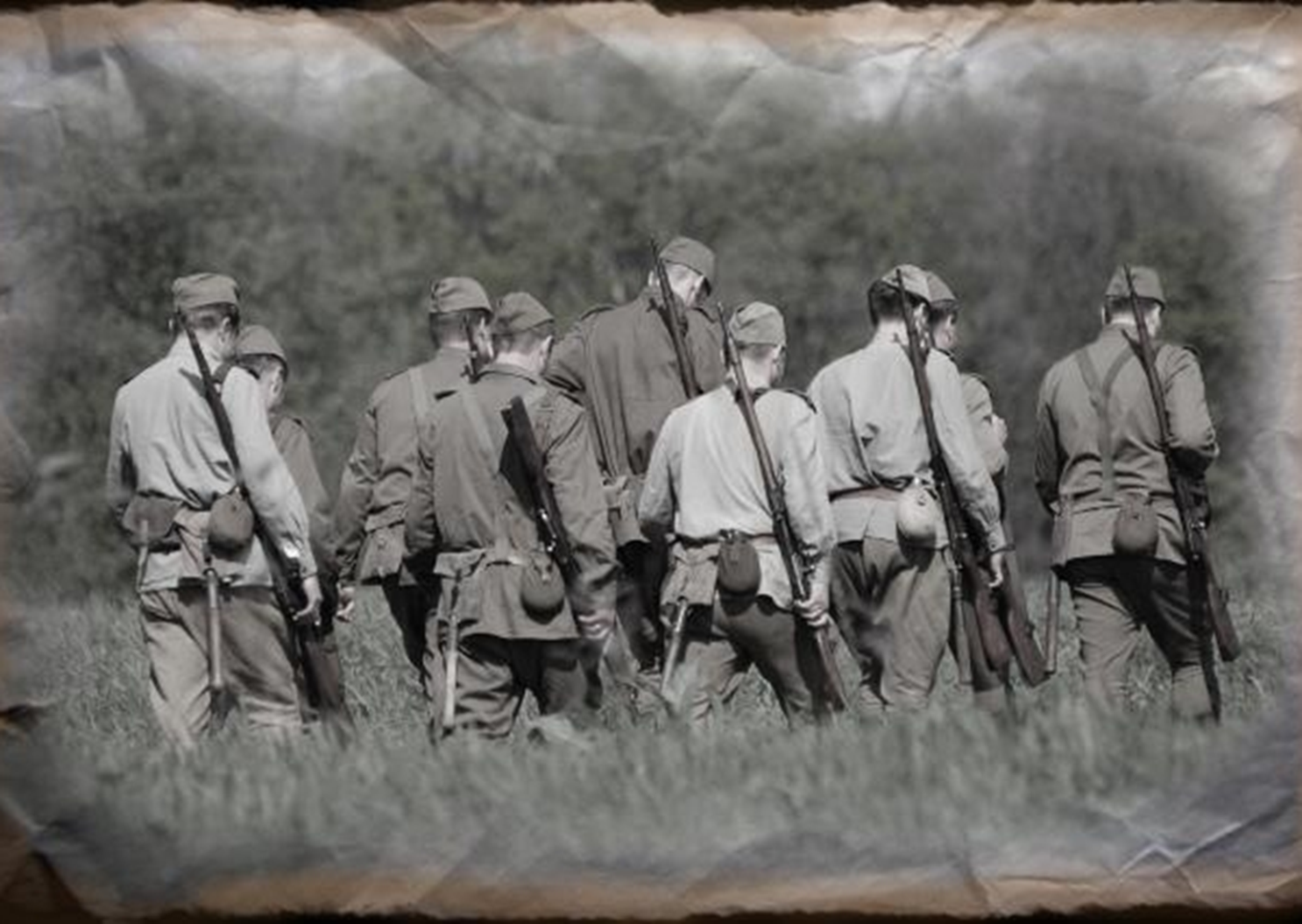 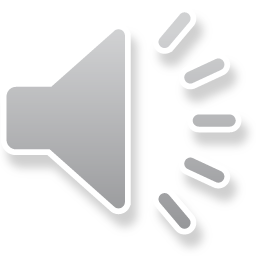 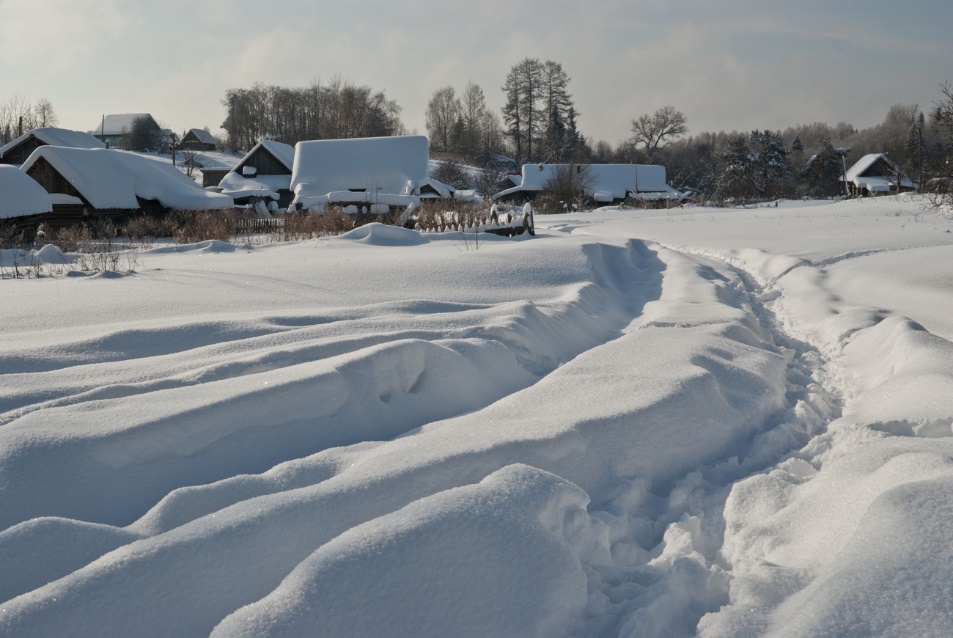 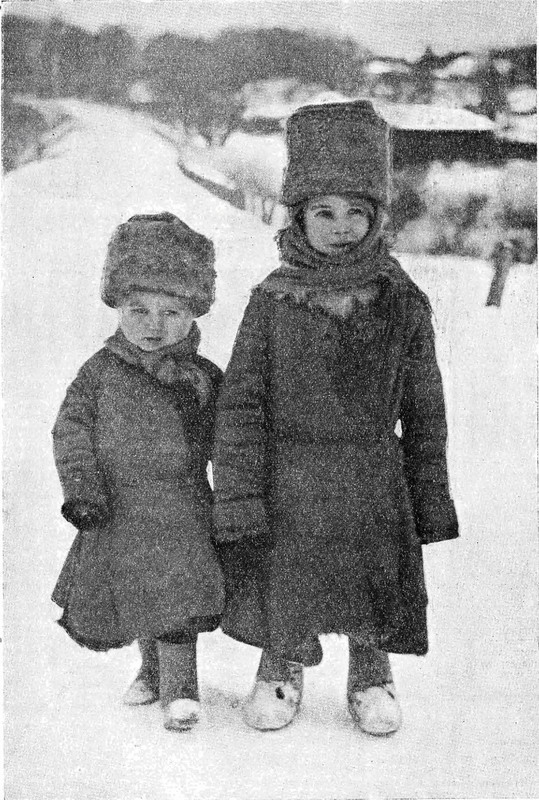 Пока муж воевал, Анне Ивановне с детками приходилось ходить по деревням и просить милостыню
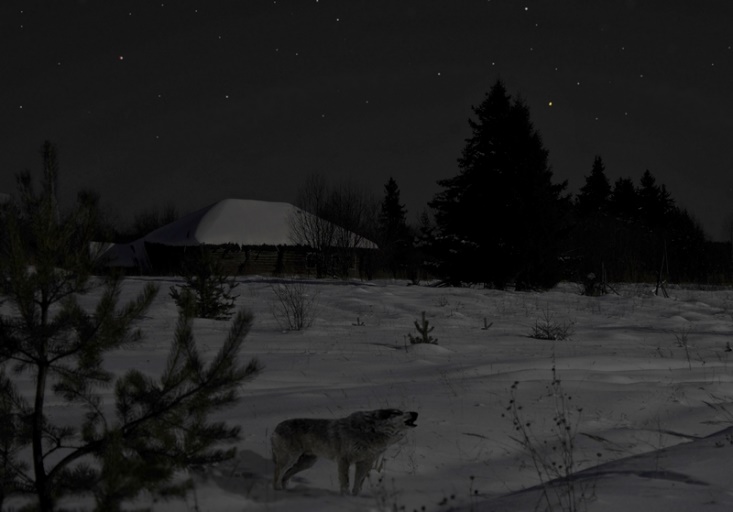 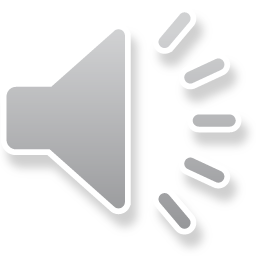 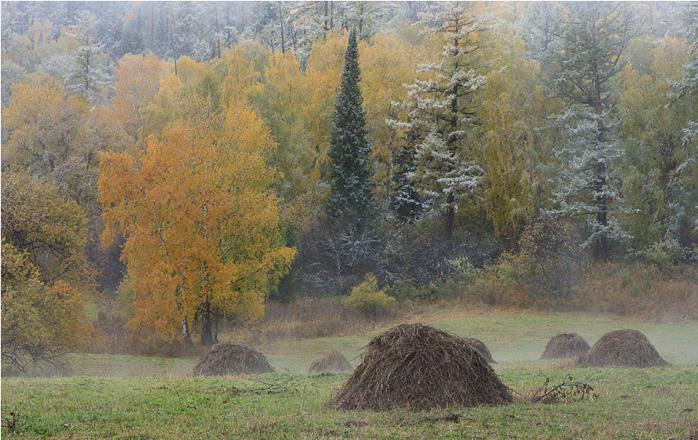 До поздней осени приходилось ночевать Ане с детками в стогах сена
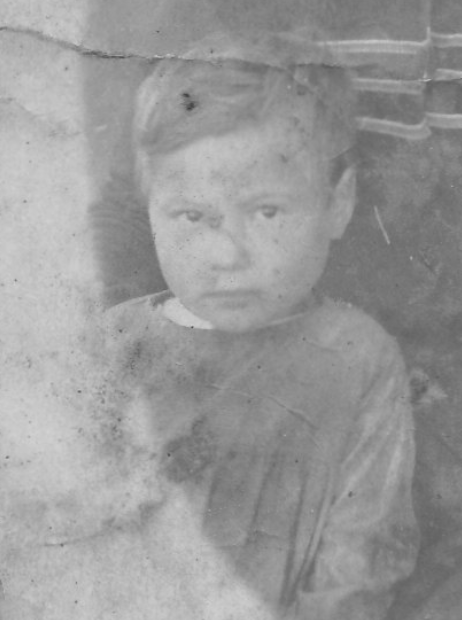 Люся росла слабой девочкой, врачи поставили ей диагноз «малокровие», из-за этого и в школу мать отдала ее позже-в 9 лет.
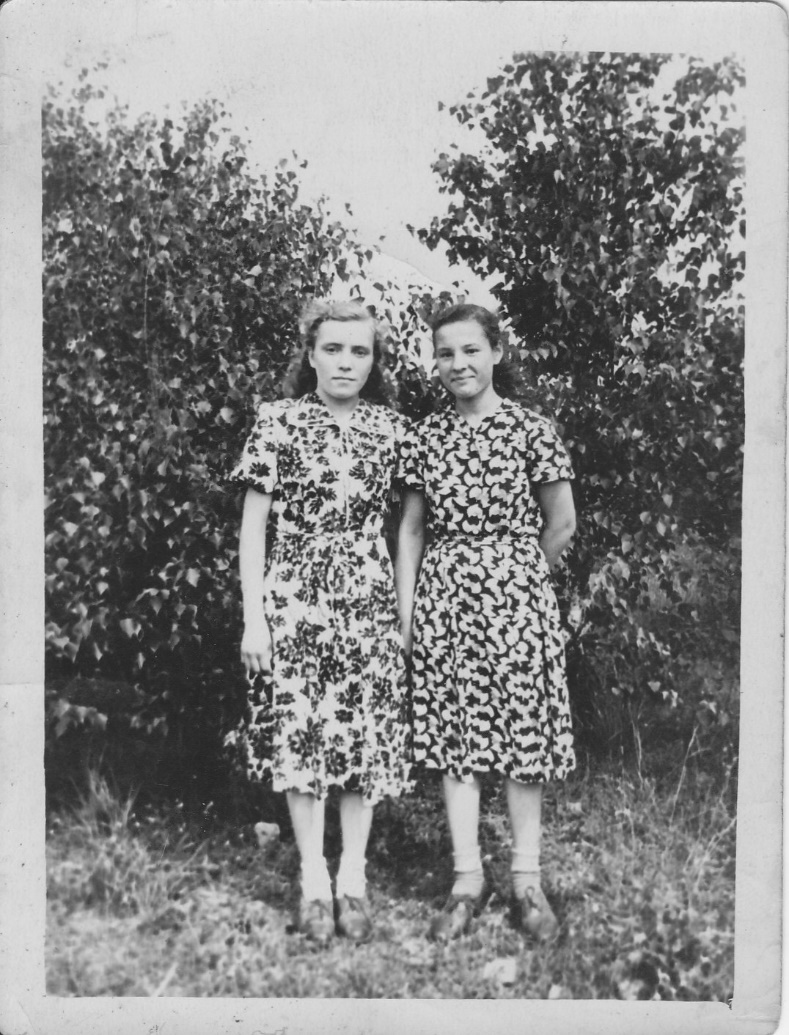 Люда Рогатина с подругой Надеждой
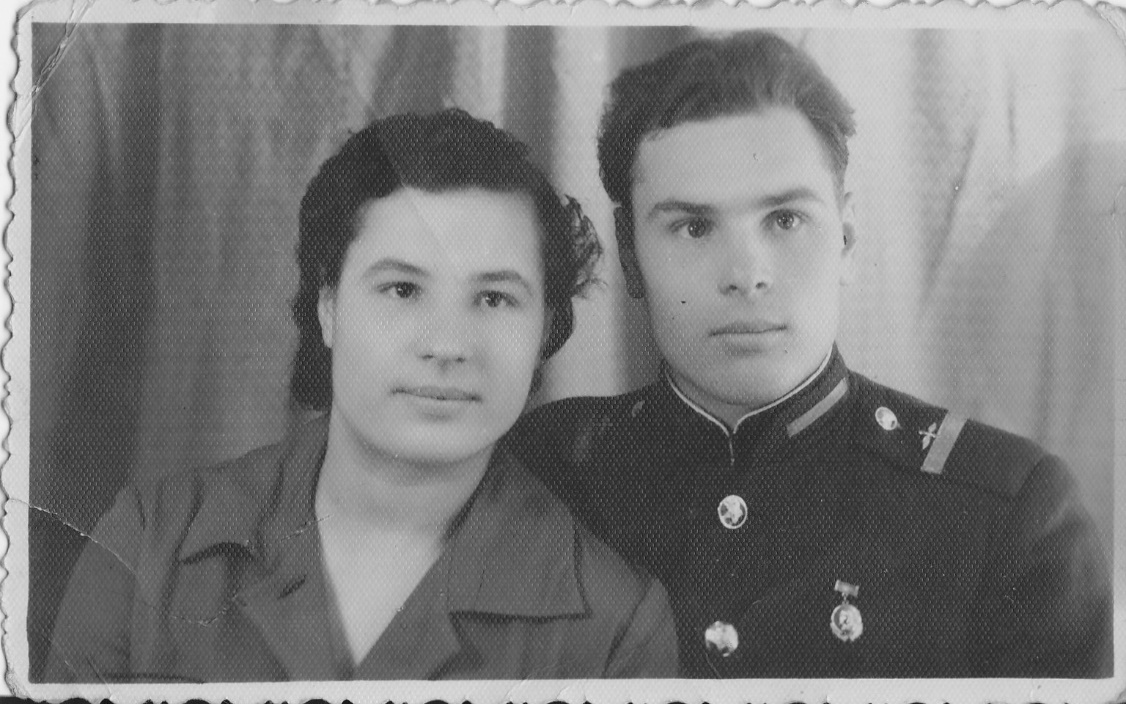 Люся с братом Валентином, трагически погибшим во время службы в армии.
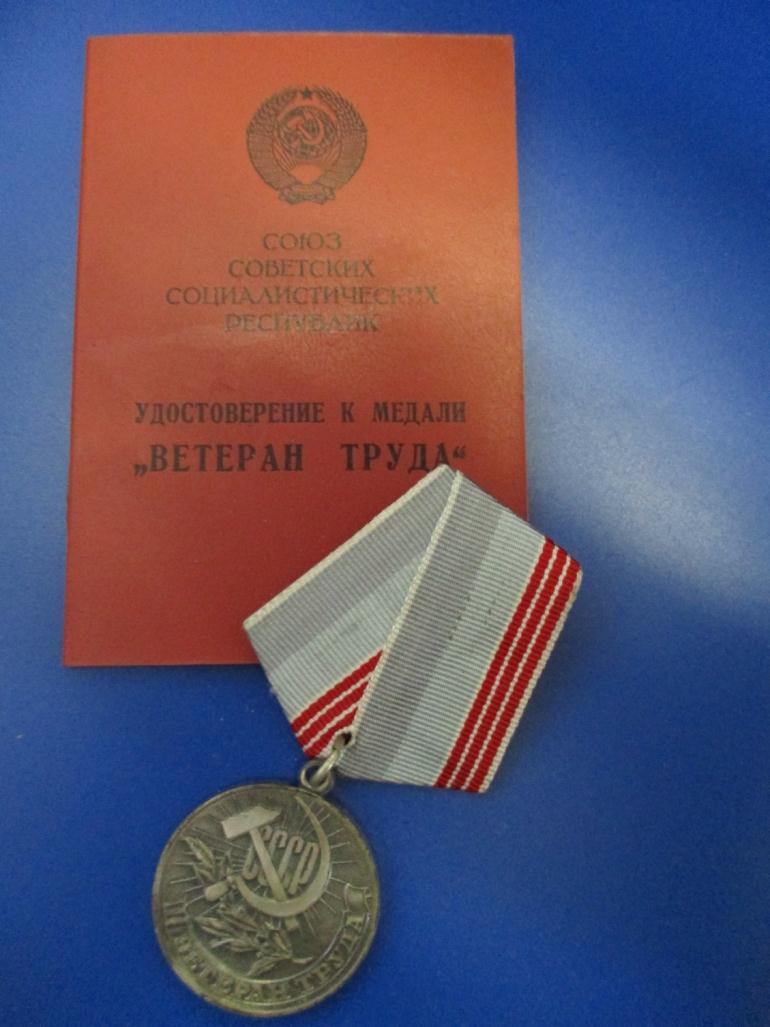 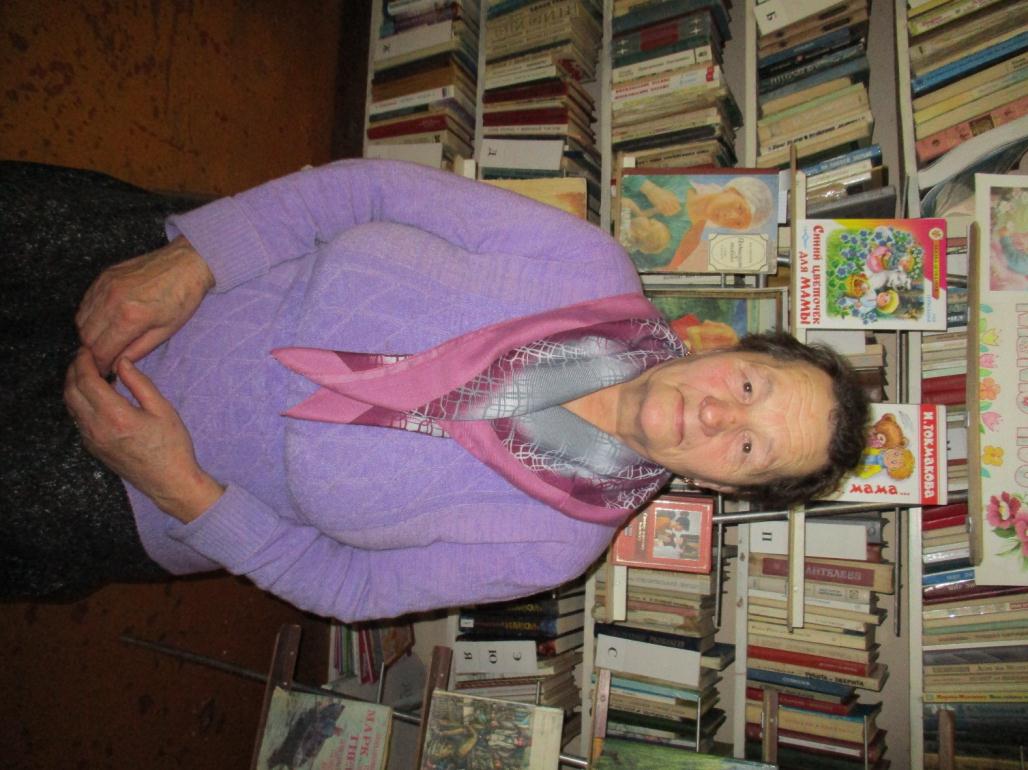 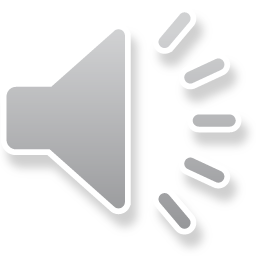 Над проектом работали: Горбунова К., Марукян К., Грыженкова А.При подготовке презентации использованы воспоминания Л.Б. Рогатиной (Борисовой)
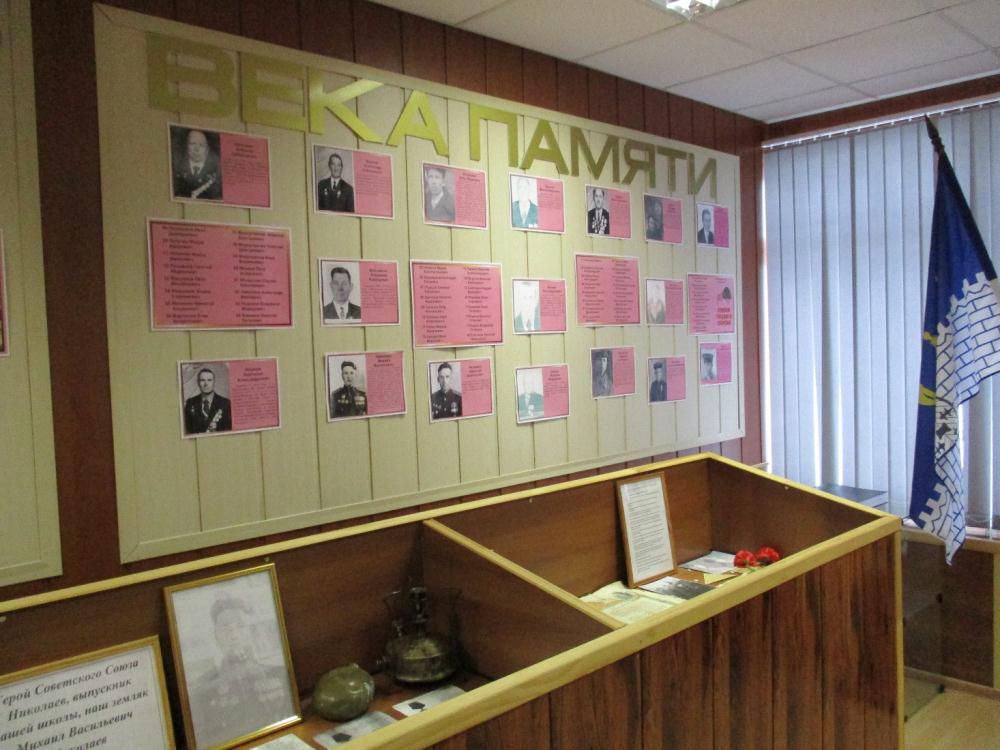